Begeleidingsplannen Deel 2
Les 5, Zelfbeschikkingstheorie 
(Ryan & Deci)
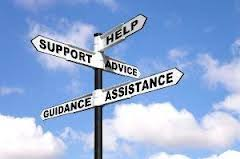 Zelfbeschikkingstheorie Ryan & Deci
Ryan & Deci zeggen:
Er zijn drie basisbehoeften:
Behoefte aan competitie
Behoefte aan autonomie
Behoefte aan verbondenheid
Jouw taak als begeleider?
Tegemoet komen aan deze drie basisbehoeften 
Zo raakt de cliënt vanuit zichzelf gemotiveerd
Dat werkt positief voor persoonlijke groei, integriteit en welzijn
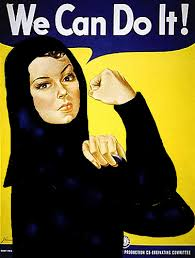 Behoefte aan competitie
Het gevoel voldoende inzetbare capaciteiten te hebben 
Capaciteiten waarmee je iets kunt bereiken 
Invloed kunnen uitoefenen op je omgeving

Voor jou als begeleider is het belangrijk:
Vertrouwen te hebben in de cliënt en zijn mogelijkheden (pos. verwachtingen)
Geef dus positieve feedback
Zorg voor uitdaging bij activiteiten en leermogelijkheden
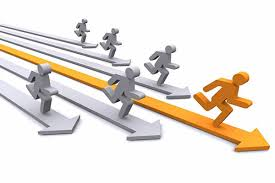 Behoefte aan autonomie
Geef cliënten de ruimte zelf keuzes te maken
Maak duidelijk wat het doel is van de begeleiding of activiteit
Laat cliënt zelf de doelen en resultaten bepalen
Geef gepaste verantwoordelijkheid waarop cliënt aanspreekbaar is
Moedig aan tot het nemen van initiatief
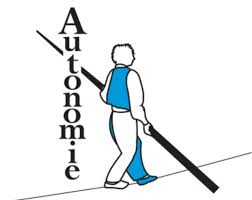 Behoefte aan verbondenheid
Zorg dat cliënt zich gewaardeerd en geaccepteerd voelt
Zorg dus voor positieve relatie
Laat merken dat je de cliënt kent, herkent en bedankt voor wat hij doet.
Steun cliënt als het niet goed gaat, stimuleer ontwikkeling en deelname aan sociale netwerken
Luister naar cliënt en bevorder het geven van eigen mening
Respecteer eigenheid cliënt en zorg voor goede sfeer bij samenwerking
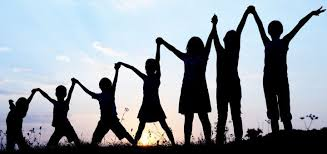 Rol emoties bij motivatie
Uit onderzoek van Isen en Reeve (2005) is gebleken dat positief ingestelde mensen zowel intrinsiek als extrinsiek gemotiveerd zijn. 
Vrolijke mensen willen namelijk hun goede humeur behouden en willen de leuke taak graag uitvoeren maar voelen zich ook verantwoordelijk om de saaie taak uit te voeren. 
Ze besteden daardoor meer tijd aan de vervelende taak dan deelnemers met een minder goed humeur. 
Emotie blijkt dus belangrijke rol te spelen bij motivatie.
*Wetenschappelijk onderzoek (pagina 255)
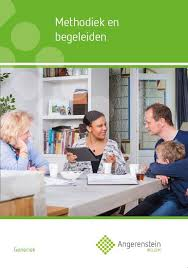 Opdrachten Angerenstein
Ga naar van welzijn.angerenstein.nl
Ga naar Maatschappelijke Zorg
Ga dan naar boek Methodiek en begeleiden
Naar VW thema 13
Maak opdracht 9 & 10, samen overleggen is prima
Sla je opdrachten goed op in je pc, is aan het eind van LP 6 je bewijs van inzet en voorwaarde om de toets te kunnen halen.
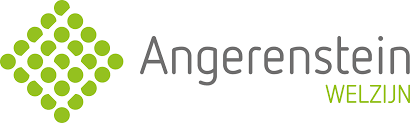